Understanding Alzheimer’s Disease Volume Perturbation Analysis using Molecular Dynamics Simulations
Santona Tuli
Garner Cochran
Hai Viet Duong
Austin Workman
Alzheimer’s Disease
Protein misfolding disease
Accumulation of abnormally folded beta- and tau-amyloid proteins
Details:
Neurons are surrounded by a plasma membrane  consisting of a bilayer of lipid molecules with protein structures embedded in it
Transmembrane proteins penetrate though the neuron membrane
APP is a transmembrane protein critical to neuron growth and repair
Alzheimer’s Disease
An unknown process causes the APP to divide into smaller portions, one of which is beta-amyloids
Fibrils of beta-amyloids clump together outside neurons and form senile plaques
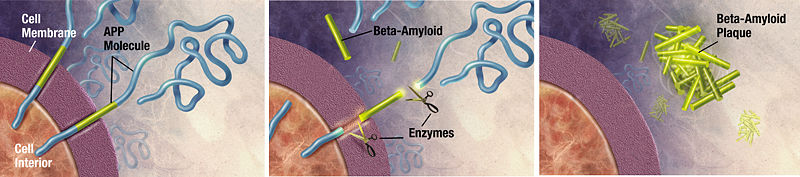 Outline of Project
Goal: To understand the process through which APP (a trans-membrane protein) is divided into fragments including abnormally folded beta-amyloid (i.e. protein misfolding) which accumulate to form senile plaques (which is the initial stages of Alzheimer's disease).

Method: We produce Molecular Dynamics simulations of protein-lipid interactions at the site of protein misfolding, then analyze the volume perturbation of all molecules due to the protein insertion.
Simulations
The simulations to give us the numbers and positions of the molecules  involved whenever proteins and lipids interact to potentially cause misfolding of beta-amyloids
Box containing all the relevant molecules (Lipids, proteins, water, cholesterol)
Molecule-molecule interactions: Vander Waal’s forces, dipole interactions, biochemical interactions at the interfaces
Other factors: Atomic size weighting
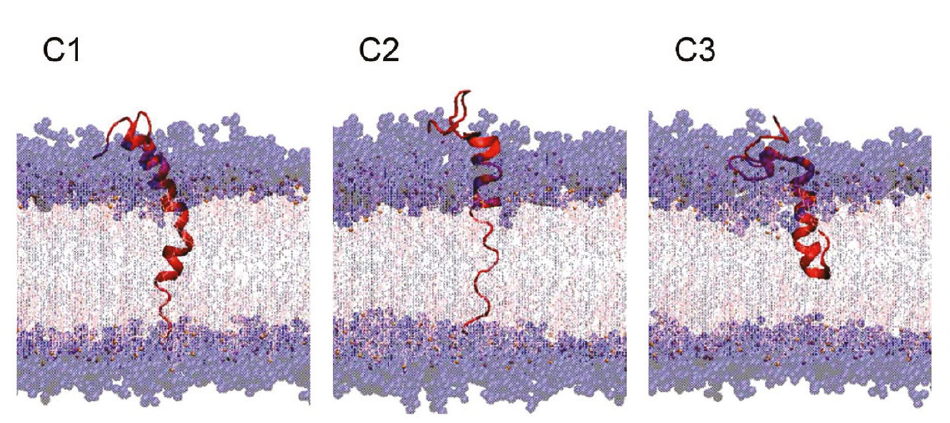 Breakdown of Simulation Stages
Generating the appropriate region:
Lipids in the annular region 
Using Surround
Using Voro++

Adding water and cholesterol

Computing distances and generating volumes

Generating volume perturbation plots
Surround
Program in C
Takes a PDB, outputs a PDB
Outputs only the molecules within the ‘annular’ region of protein molecules
We are interested in annular lipids
Annular lipid molecules to annular lipids (50% cut off)
Parameters: Radius of annular region, cut off percentage – Arbitrary..?
Voronoi Tessalation
Virtual Molecular Dynamics: Voro++
Mathematics – Perpendicular bisectors used to define area or volume
We perform VT in 3 dimensions
3D distribution of protein and lipid molecules
Same results as Surround, but with a visual display
Results from Surround
ASP1ALA2GLU3PHE4ARG5HIS6ASP7SER8GLY9TYR10GLU11VAL12HIS13HIS14GLN15LYS16LEU17VAL18PHE19PHE20ALA21GLU22ASP23VAL24GLY25SER26ASN27LYS28GLY29ALA30ILE31ILE32GLY33LEU34MET35VAL36GLY37GLY38VAL39VAL40POP71POP165POP168POP192POP200POP522POP523POP526POP544POP548POP552POP588POP590POP638POP640POP643POP663POP664POP667POP672POP675POP676POP678POP762POP764POP765POP789POP792POP795POP797POP921
Results from Voro++
ASP1ALA2GLU3PHE4ARG5HIS6ASP7SER8GLY9TYR10GLU11VAL12HIS13HIS14GLN15LYS16LEU17VAL18PHE19PHE20ALA21GLU22ASP23VAL24GLY25SER26ASN27LYS28GLY29ALA30ILE31ILE32GLY33LEU34MET35VAL36GLY37GLY38VAL39VAL40POP41POP46POP52POP59POP63POP65POP67POP68POP71POP96POP111POP168POP192POP200POP288POP289POP292POP293POP298POP316POP322POP323POP329POP330POP337POP521POP522POP523POP526POP542POP544POP545POP548POP552POP557POP570POP573POP579POP580POP582POP585POP586POP587POP588POP590POP638POP640POP663POP667POP672POP675POP676POP678POP762POP764POP765POP767POP776POP789POP792POP793POP794POP795POP797POP798POP799POP802POP806POP807POP809POP811POP818POP820POP827POP921
Comparing the Simulations
These results are very similar. Almost all of the “annular lipids” from surround are contained in those from the Voro++ simulation
The Voro++ simulation contains more of these “annular lipids”
No mathematical deduction of comparative accuracy, rather we can use physical understanding of the interactions and knowledge of simulation techniques  and shortcomings to determine accuracy
Cross check 
Proceed with Voro++
Data Analysis
Goal:
Volume perturbation of lipid molecules due to proteins
Range of perturbations 
Volume vs. Distance

Method:
Defining distance
Volume generation (using Voro++)
Ideas for Measuring Distances
We have two ways currently of measuring distances:
Average atomistic distance:
For each atom in a given molecule, determine the atom of the protein closest to it, and compute this distance. 
Next, find the average of these distances for all the atoms in the given molecule
Nth neighborhood distance
Idea for future work
Potential problems
Volume Perturbation of Lipid Molecules
Volume Perturbation of Cholesterol Molecules
Volume Perturbation of Water Molecules
Analysis of Volume Perturbation Profiles
Lipids and Cholesterol:
We notice that the volumes of the lipid and protein molecules are constrained for smaller distances, and 


Water: Since we have so many water molecules it is hard to determine a trend from these molecules.
Future Work
Project will continue next semester
Incorporate Atomic weighting in volume generation
Consider other definitions of distance
First generation and second generation neighbors
Bibliography
Mori, Takaharu, Fumiku Ogushi, and Yuji Sugita. "Analysis of Lipid Surface Area in Protein-Membrane Systems Combining Voronoi Tessellation and Monte Carlo Integration Methods." Journal of Computational Chemisty (2011): n. pag. Web. 3 Dec. 2012.
Goodsell, David. "Understanding PDB Data: Looking at Structures." RCSB PDB-101. WwPDB, n.d. Web. 03 Dec. 2012. <http://www.rcsb.org/pdb/101/static101.do?p=education_discussion/Looking-at-Structures/intro.html>.
Vanden-Eijnden, Eric, and Maddalena Venturoli. "Markovian Milestoning with Voronoi Tesselations." The Journal Chemical Physics (2009): n. pag. Jcp.aip.org. American Institute of Physics, 2009. Web. 3 Dec. 2012.
Qui, Liming, Creighton Buie, Andrew Reay, Mark Vaughn, and Kwan Cheng. "Molecular Dynamics Simulations REveal the Protective Role of Cholestrol in B-Amyloid Protein-Induced Membrane Disruptions in Neuronal Membrane Mimics." The Journal Chemical Physics (2011): n. pag. Pubs.acs.org/JPCB. Department of Physics and Engineering at Texas Tech. Web. 3 Dec. 2012.
Benjamin, Bouvier, Raik Grunberg, Michael Nigles, and Frederic Cazals. "Shelling the Voronoi Interface of Protein-protein Complexes Reveals Patterns of Residue Conservation, Dynamics, and Composition." Proteins: Structure, Function, Bioinformatics (2010): n. pag. Institut De Biologie Et De Chimie Des Proteines. Web. 3 Dec. 2012.
Thank You
Dr. Nguyen 
Dr. Cheng